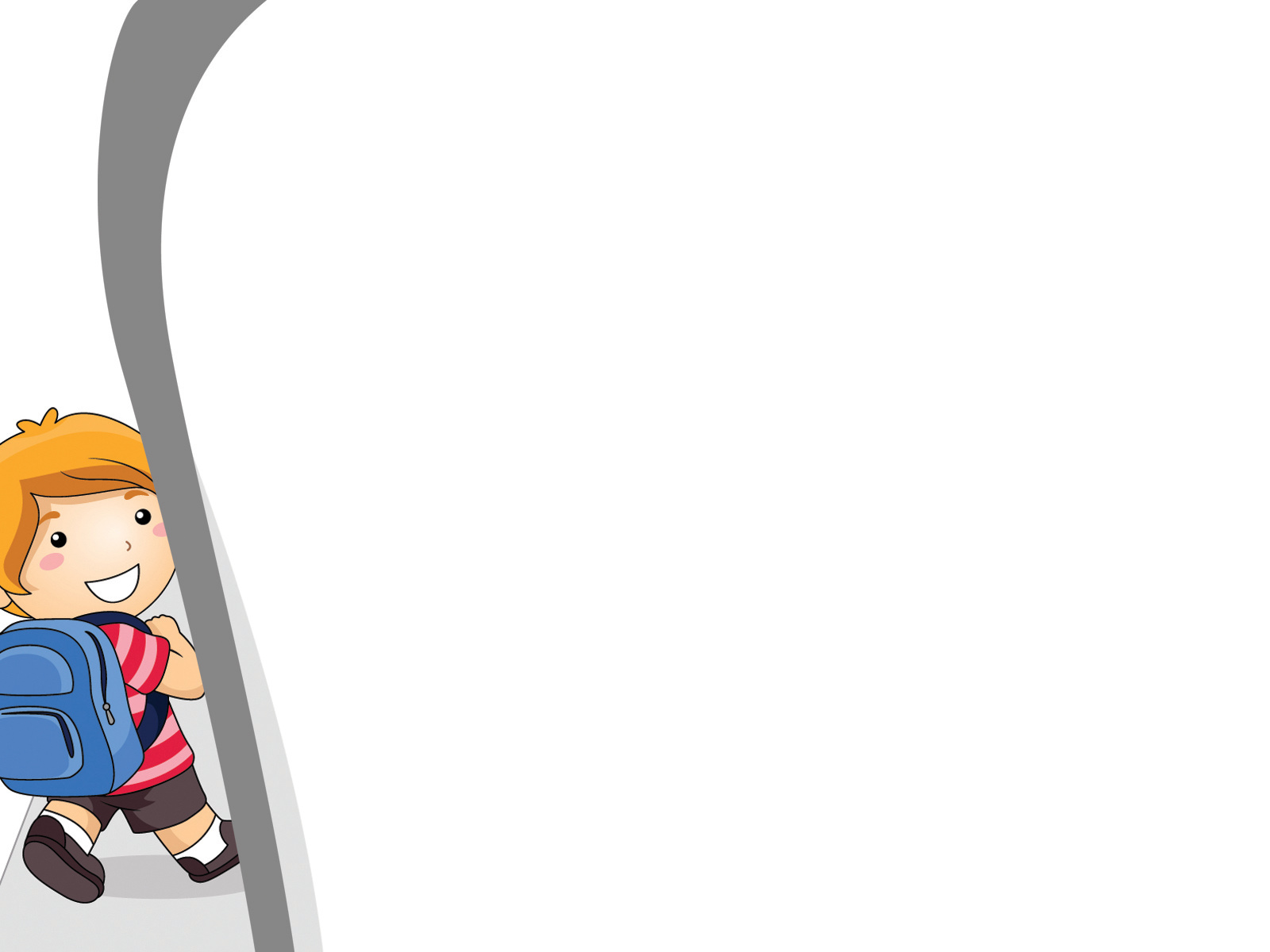 Tien Phong Primary School
Welcome to our English lesson
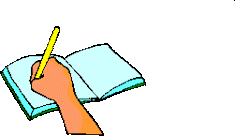 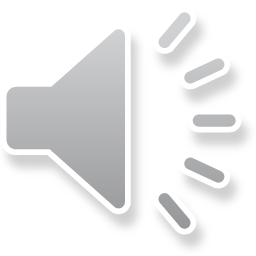 1. What time is it ?
TIME’S UP
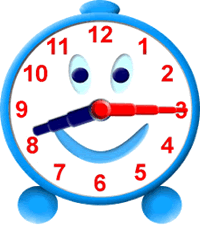 a. It’s eight o’clock.
b. It’s eight fifteen.
c. It’s eight fifty.
2. What does she do ?
TIME’S UP
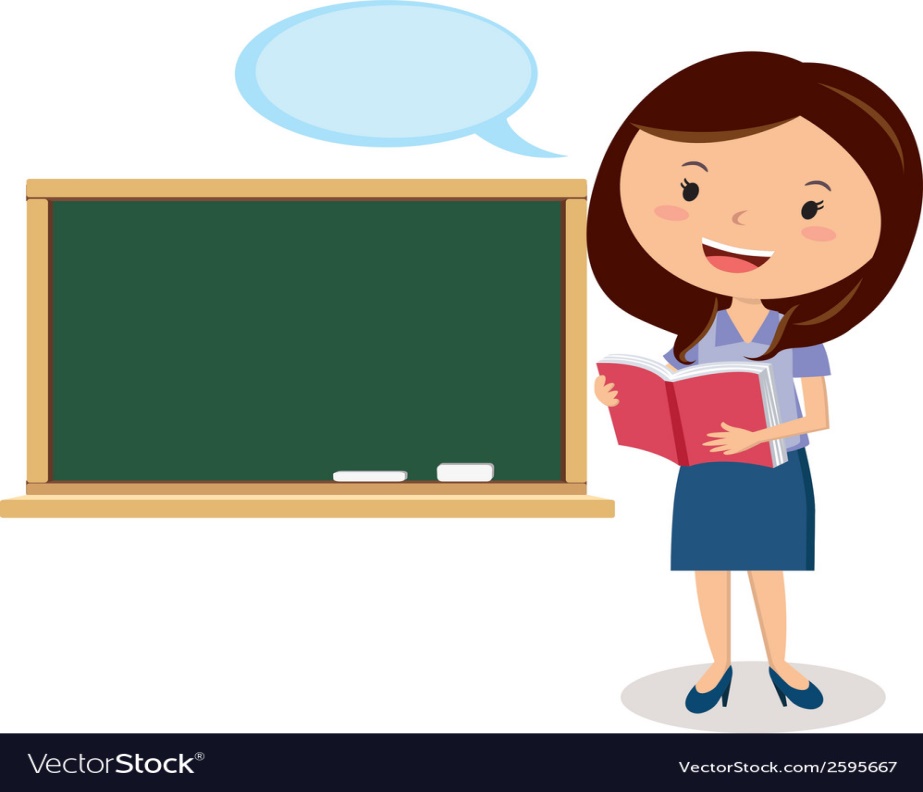 a. She’s a teacher.
b. She’s a farmer.
c. He’s a taxi driver.
3. What does she look like ?
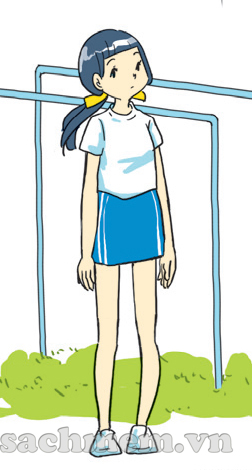 TIME’S UP
a. She’s old and big.
b. She’s young and short.
c. She’s tall and slim.
4. What do you do at Tet ?
TIME’S UP
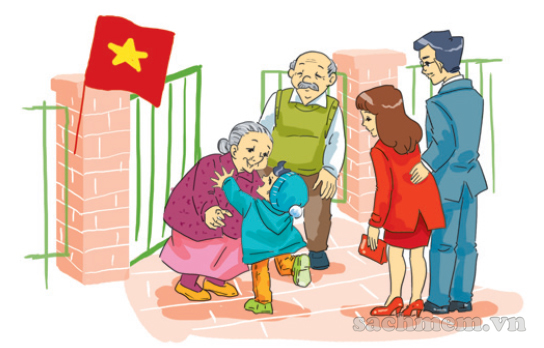 a. I make banh chung.
b. I visit my grandparents.
c. I decorate the house .
5. Would you like some bread ?
TIME’S UP
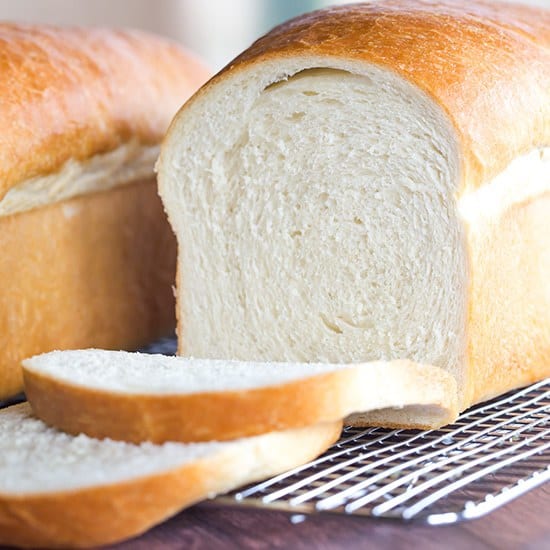 a. Yes, please.
b. Yes, I do.
c. Yes, I am.
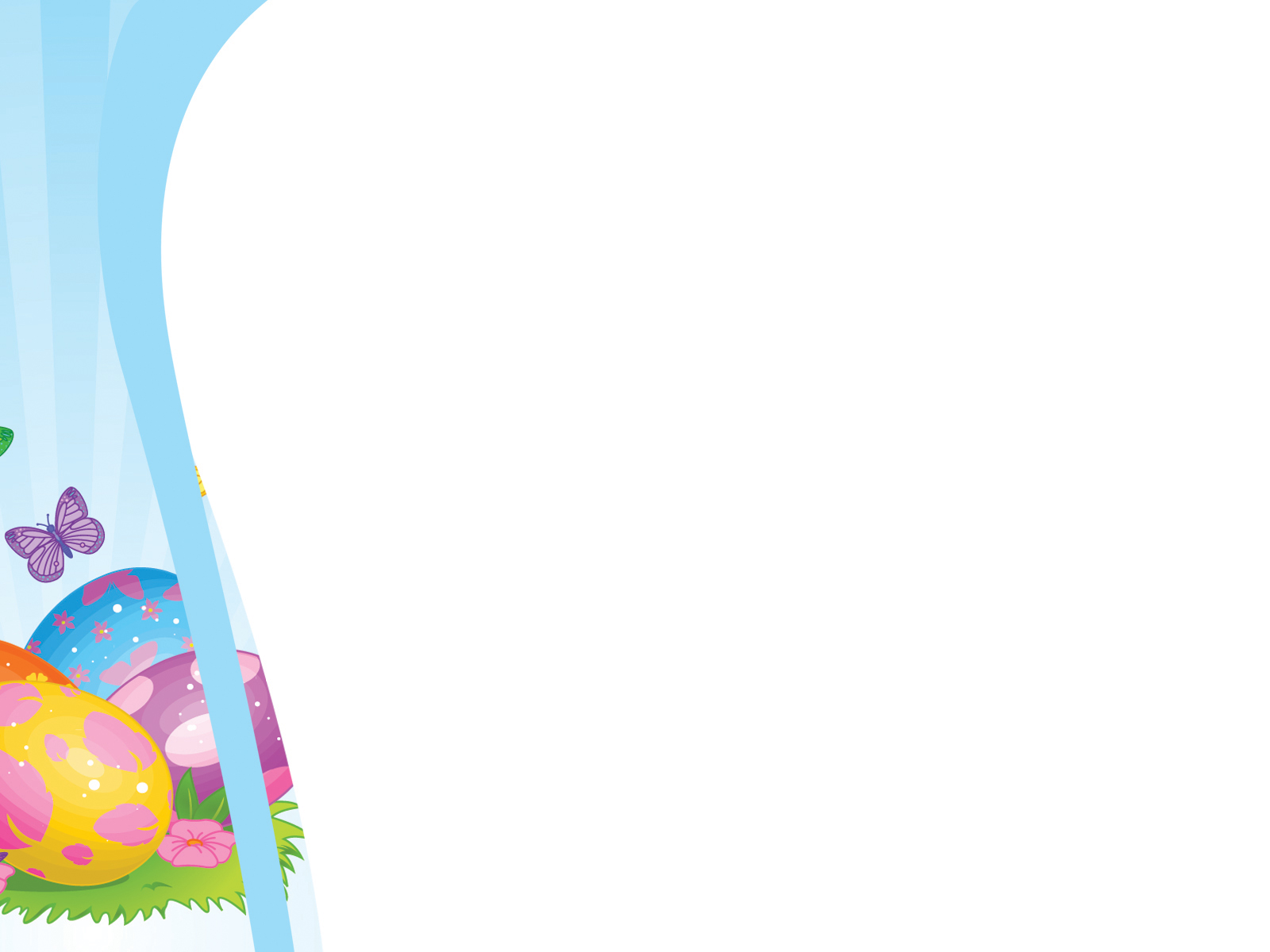 Monday, March 22nd 2021
Unit 16 : Let’s go to the bookshop.
       (Lesson 1)
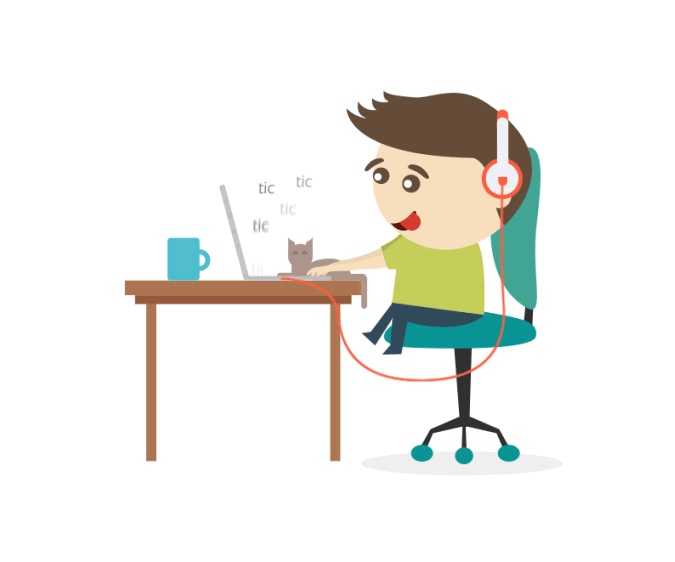 Unit 16 : Let’s go to the bookshop
A. New words
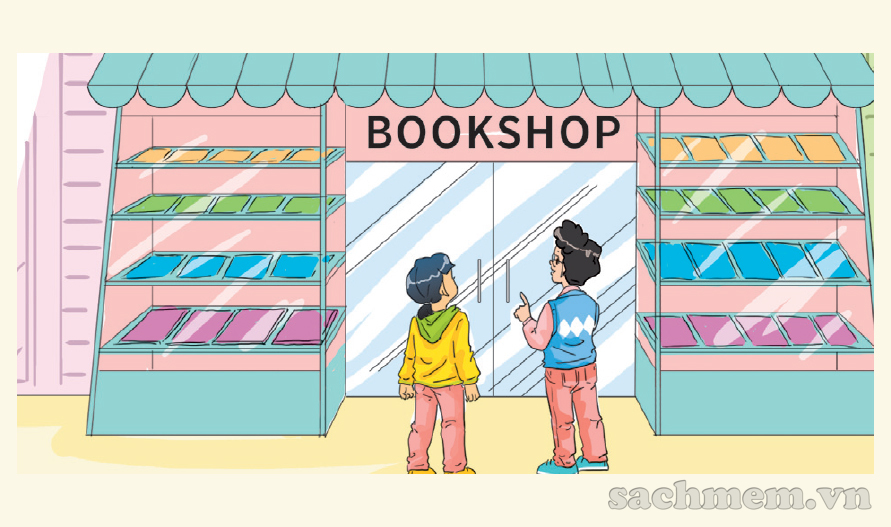 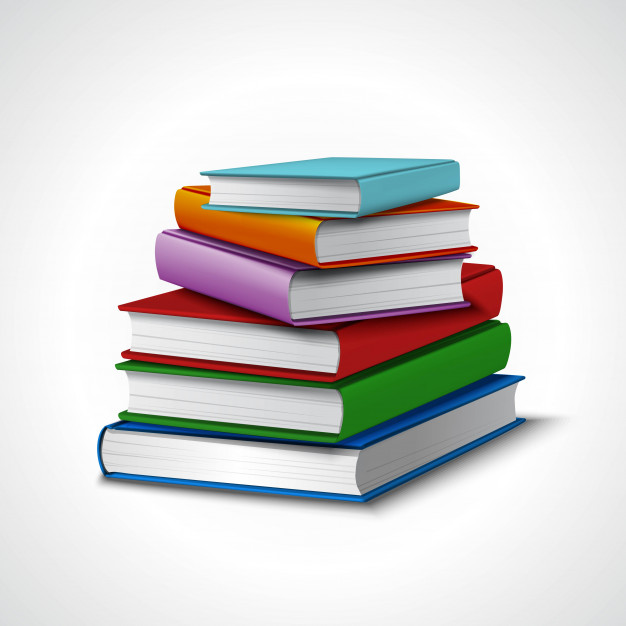 Bookshop : tiệm sách
Unit 16 : Let’s go to the bookshop
A. New words
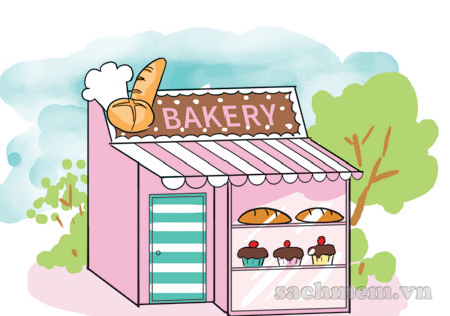 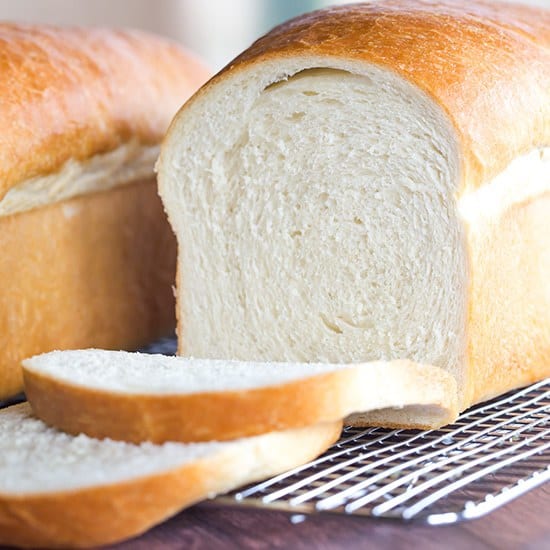 bakery : cửa hàng bánh
Unit 16 : Let’s go to the bookshop
A. New words
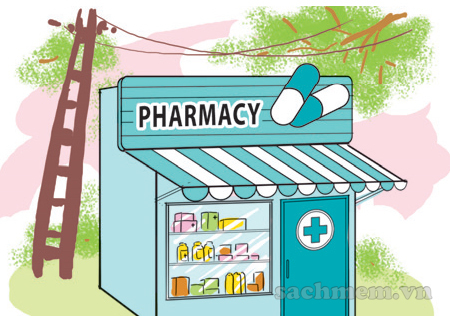 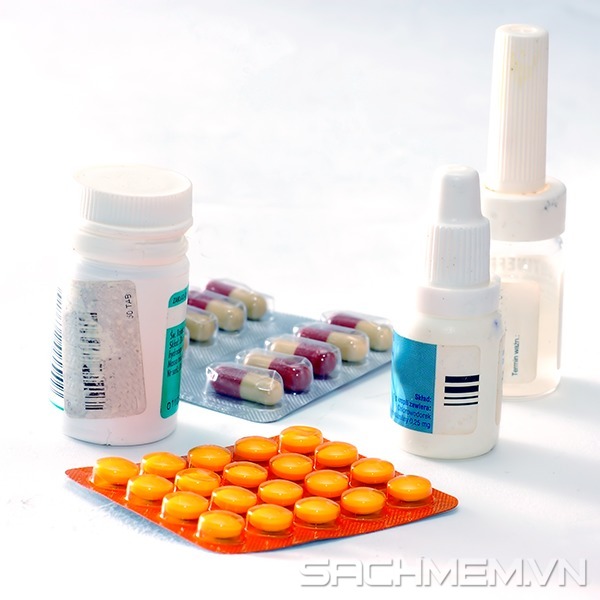 medicine : thuốc
Pharmacy : tiệm thuốc
Unit 16 : Let’s go to the bookshop
A. New words
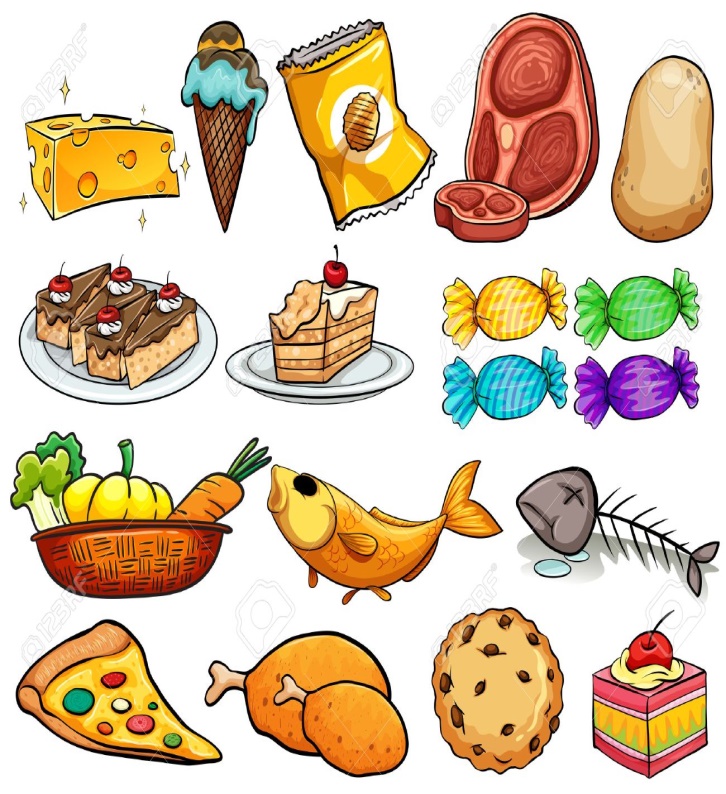 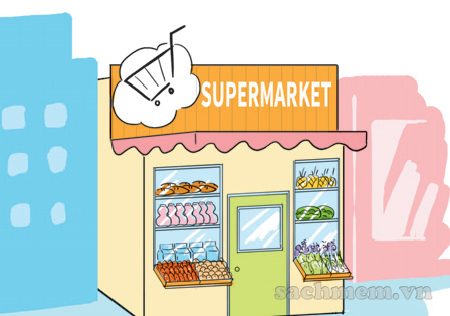 supermarket : siêu thị
Unit 16 : Let’s go to the bookshop
A. New words
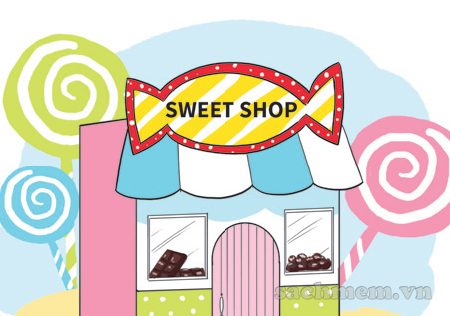 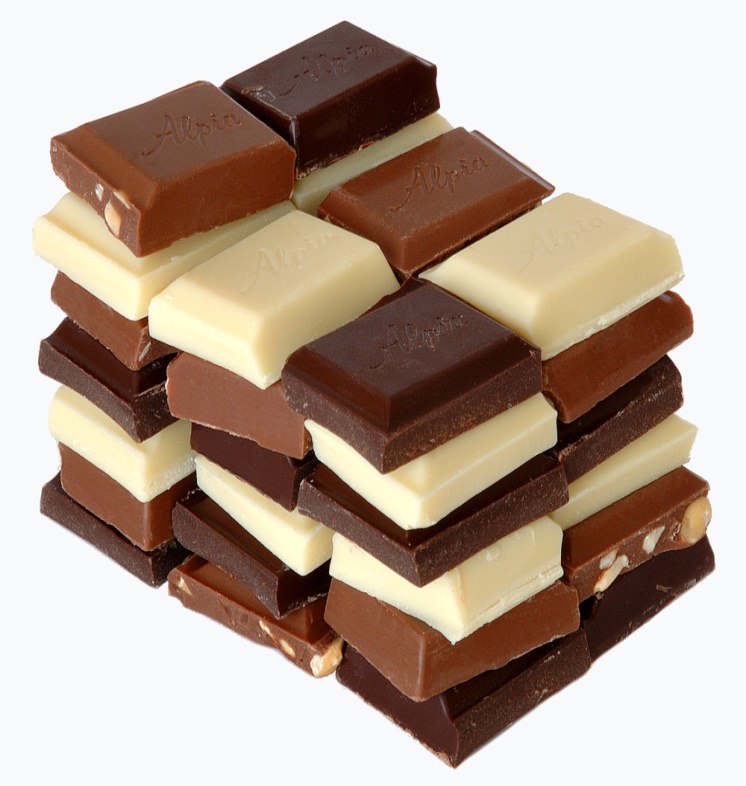 chocolate : sô- cô -la
Sweet shop : cửa hàng kẹo
Unit 16 : Let’s go to the bookshop
A. New words
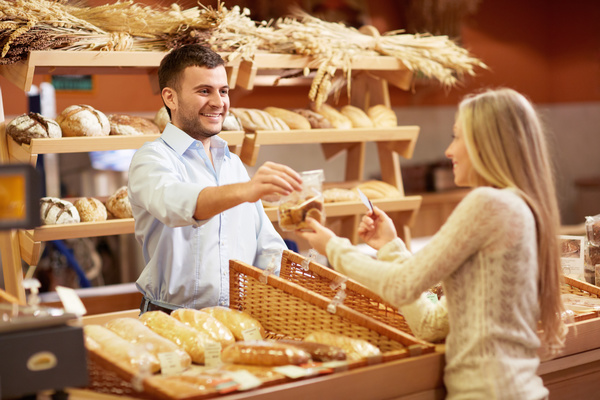 buy : mua
Unit 16 : Let’s go to the bookshop
A. New words
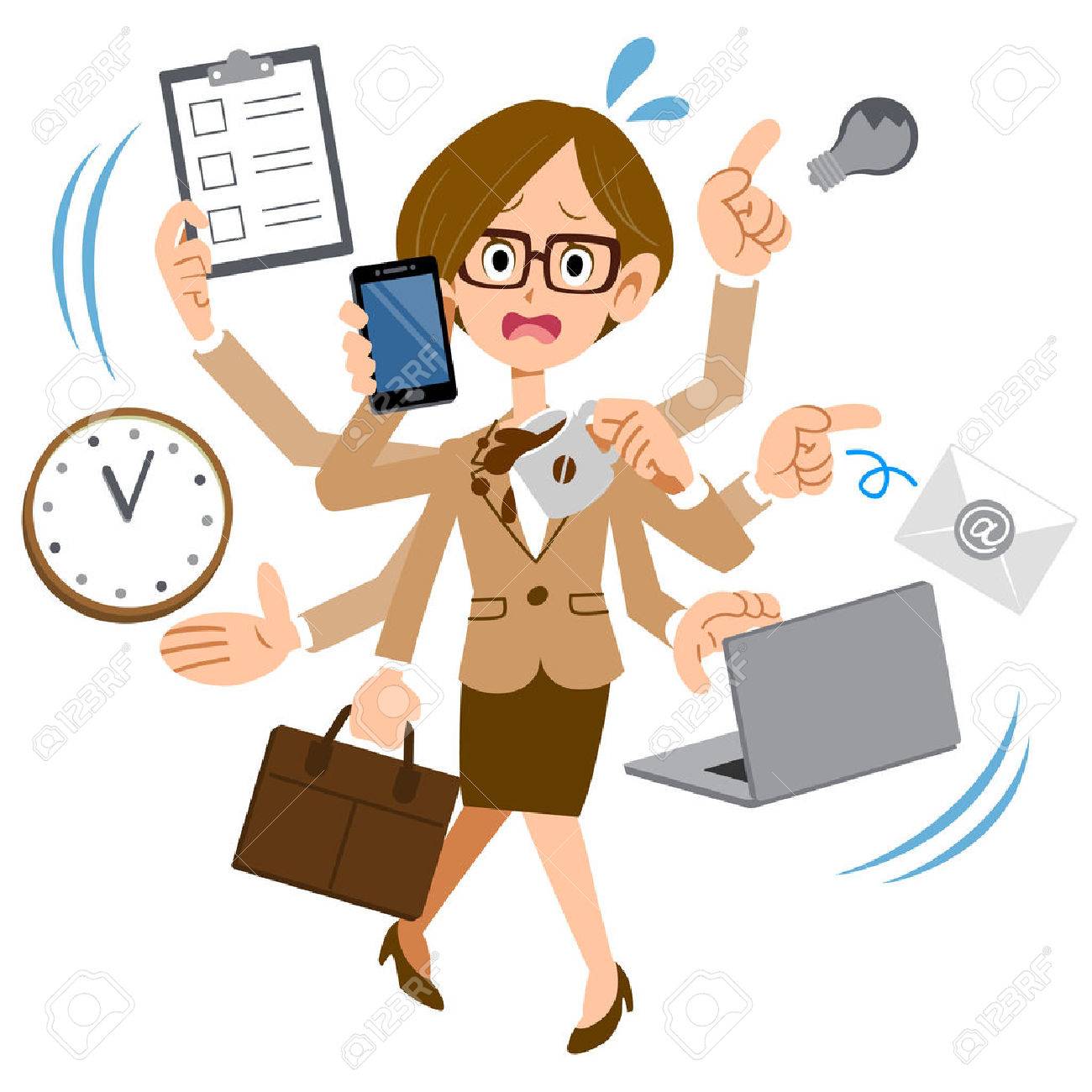 busy : bận rộn
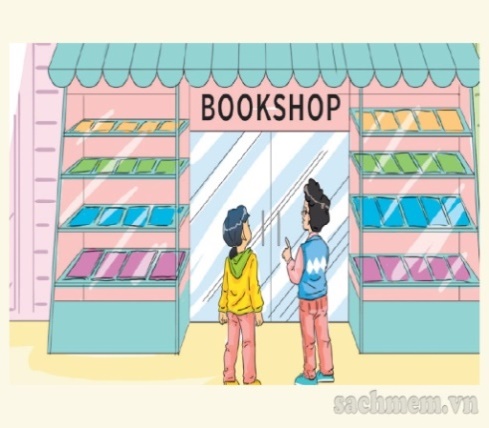 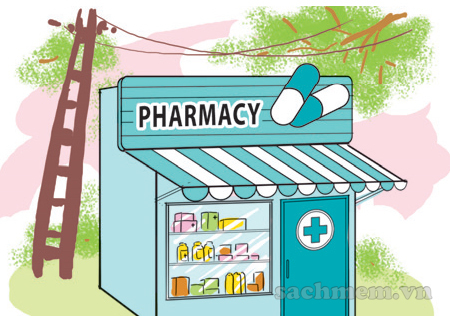 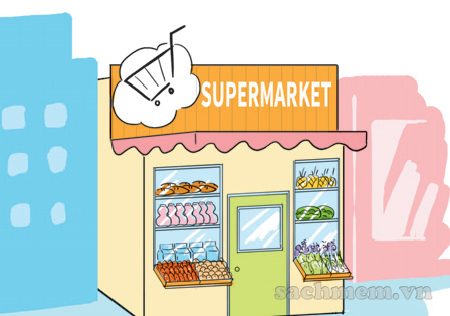 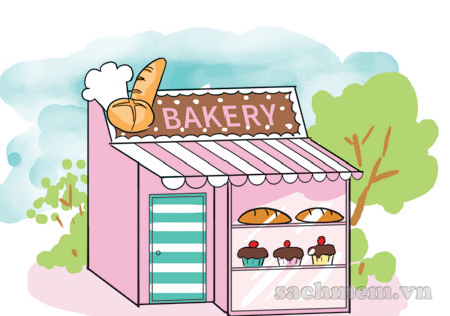 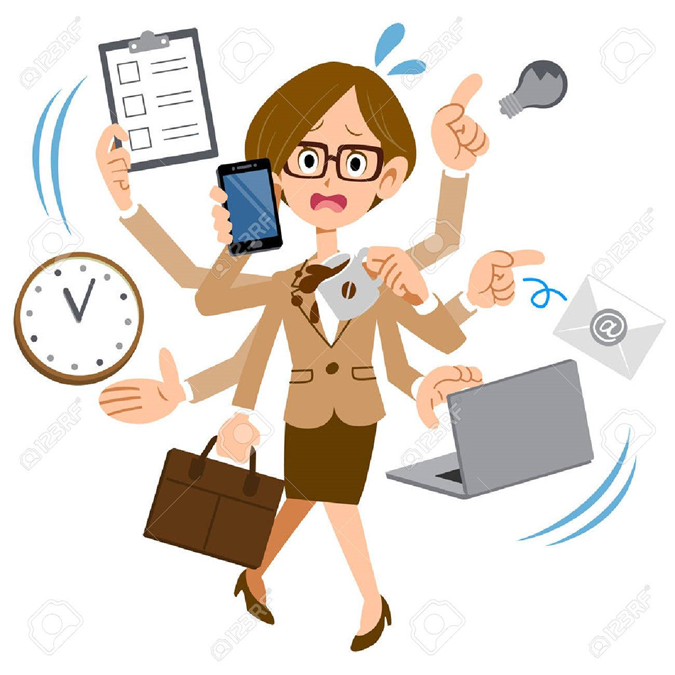 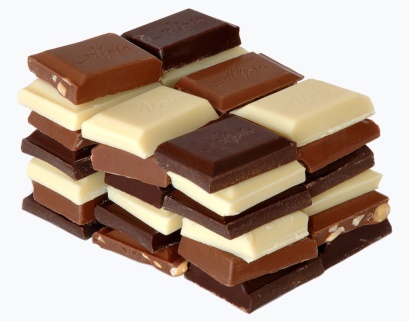 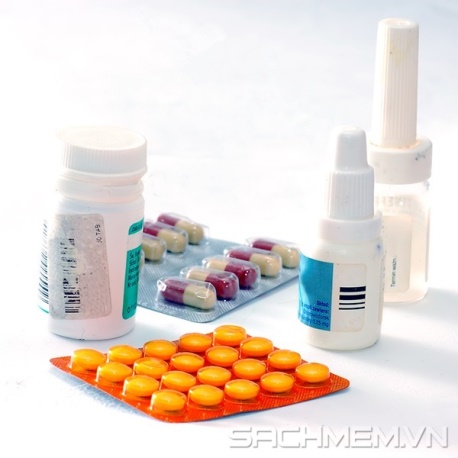 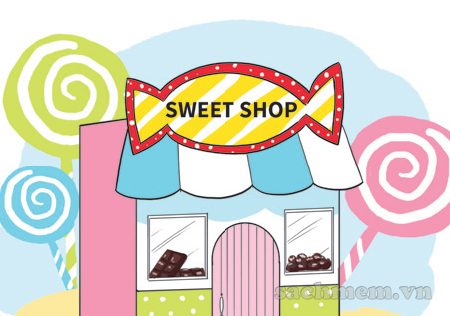 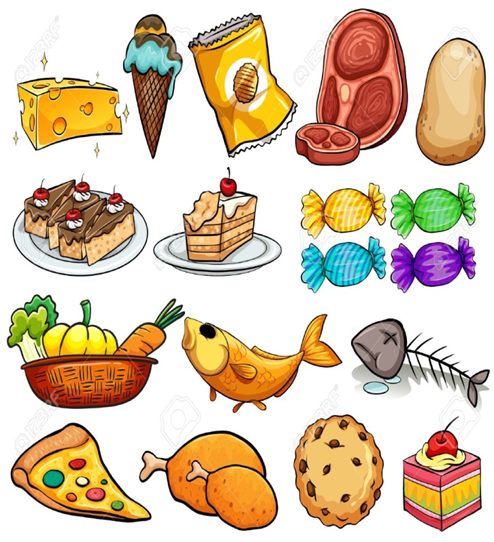 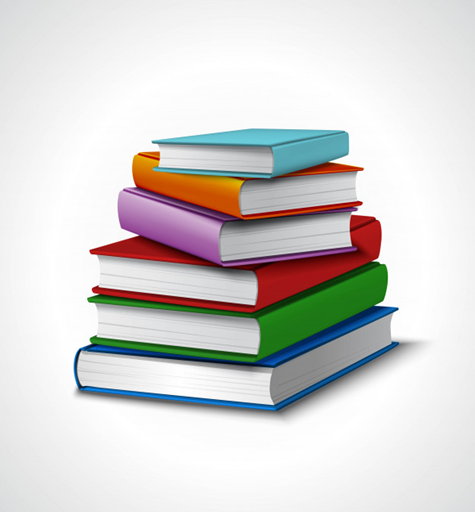 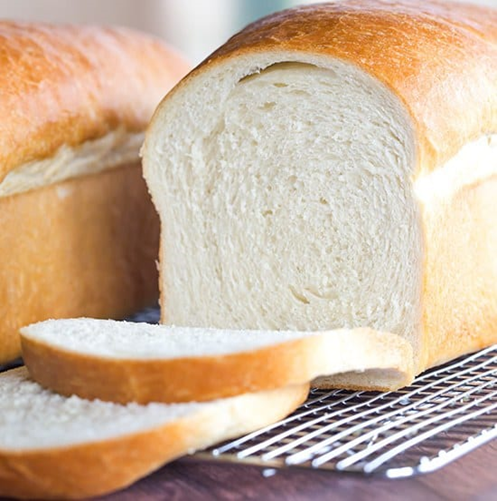 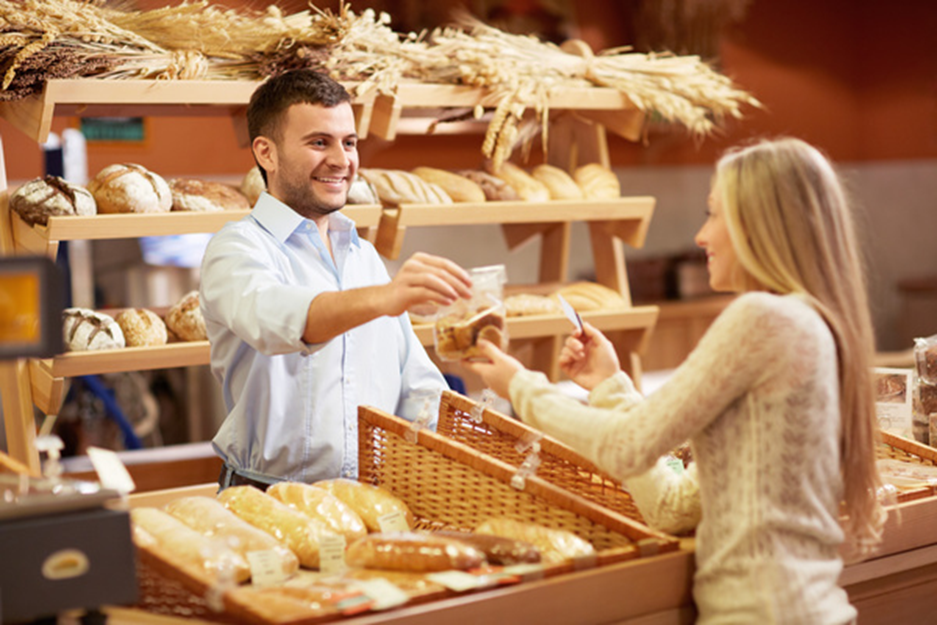 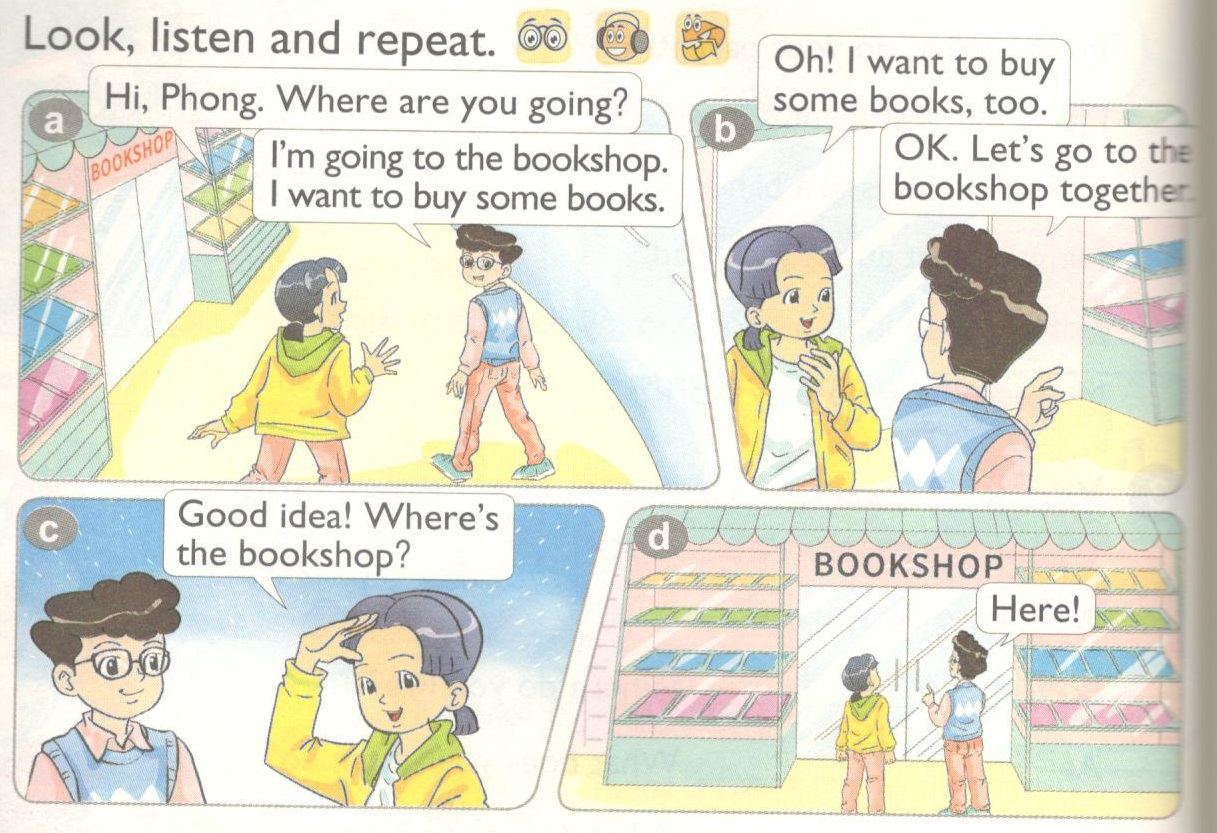 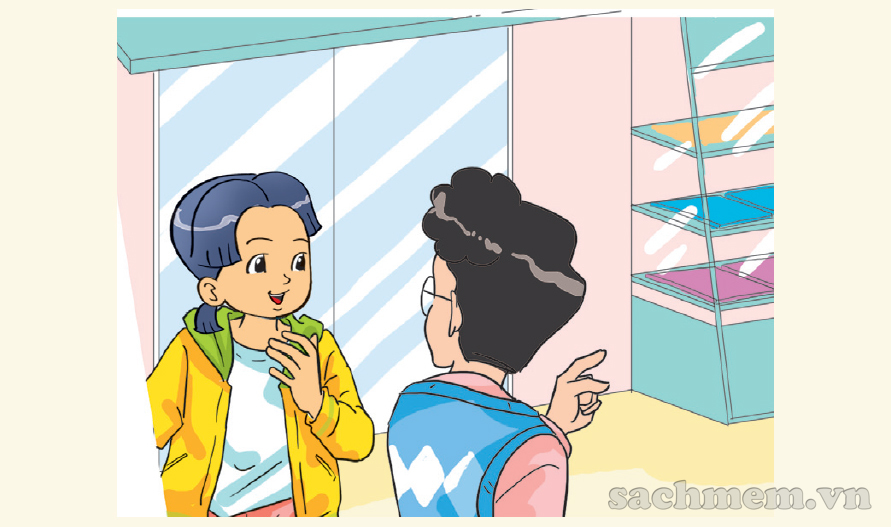 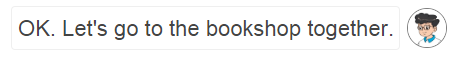 go to the____.
I want to______.
Let’s
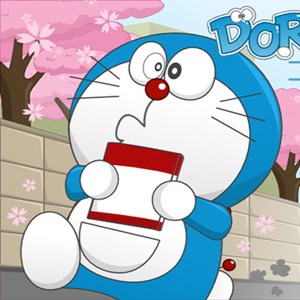 Let’s = Let us
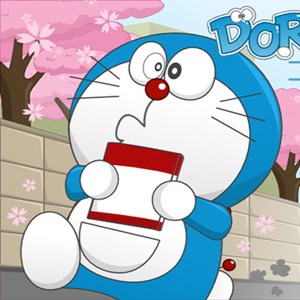 Let’s go to the bookshop.
I want to buy some books.
Sorry. I’m busy.
Great idea !
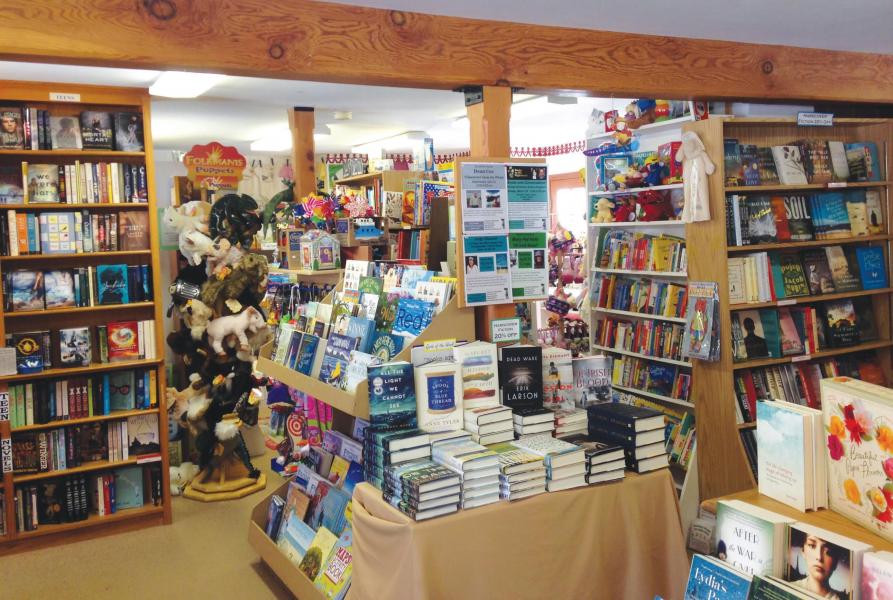 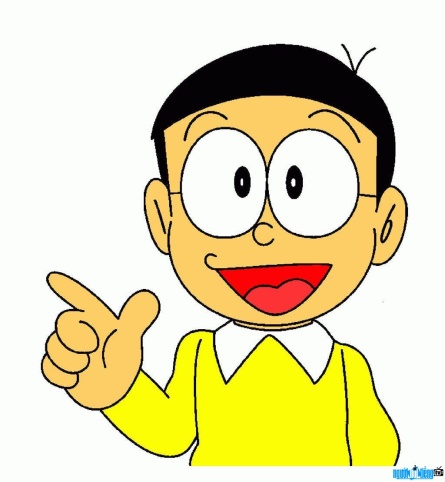 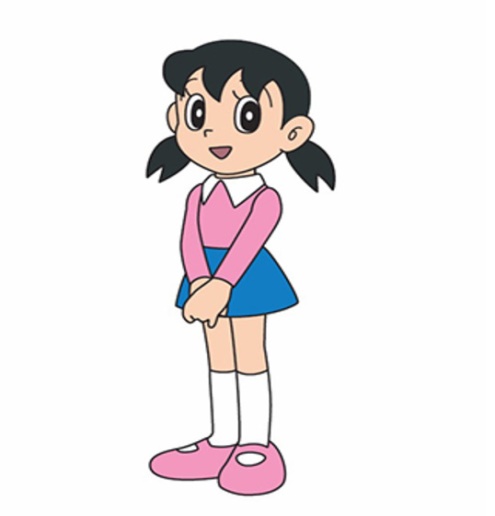 Let’s go to the _______.
I want to _________.
Great idea !
Sorry. I’m busy.
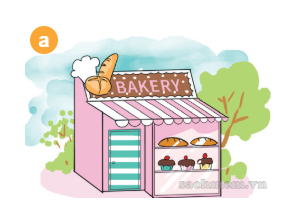 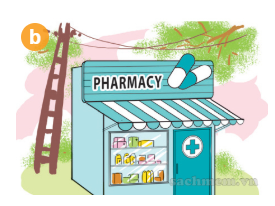 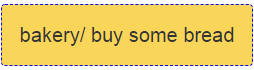 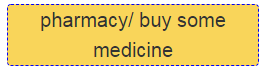 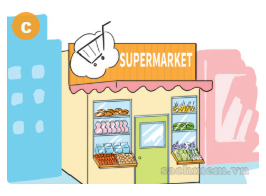 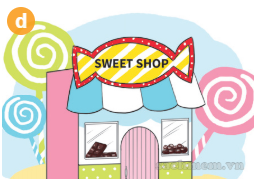 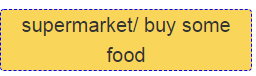 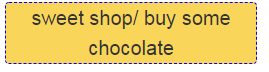 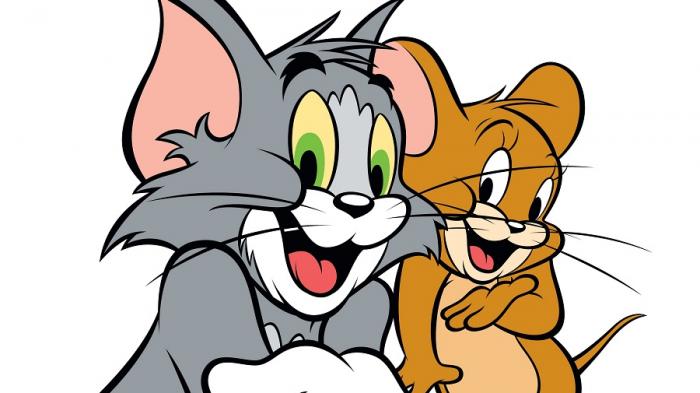 Work in pairs. 
Suggest some places to go and say why.
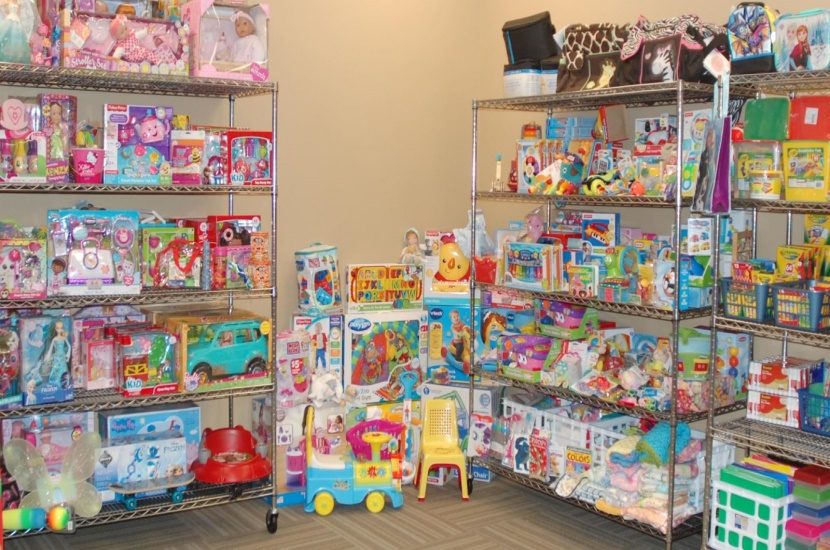 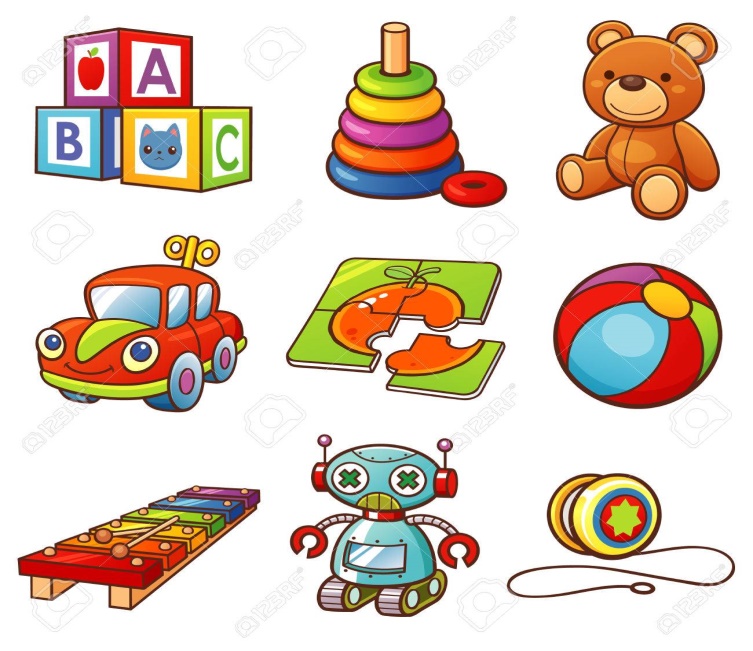 Toys shop
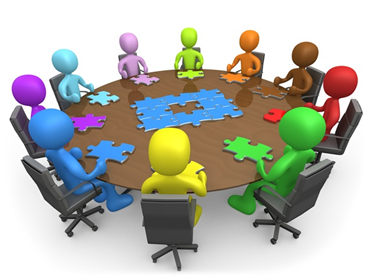 Work in group.
Put the places with the correct things.
Unit 16 : Let’s go to the bookshop
3. Listen and tick
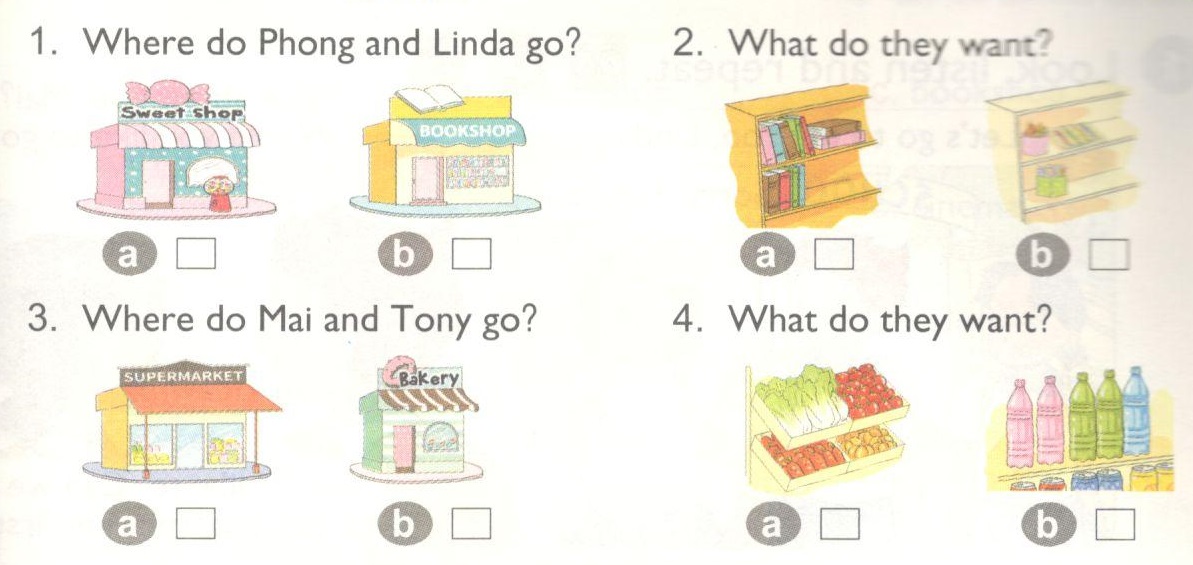 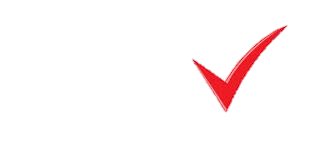 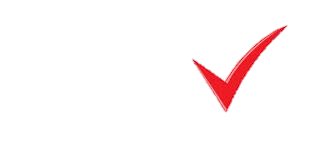 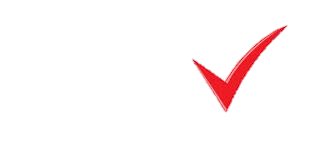 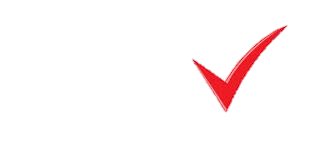 Unit 16 : Let’s go to the bookshop
4. Look and write.
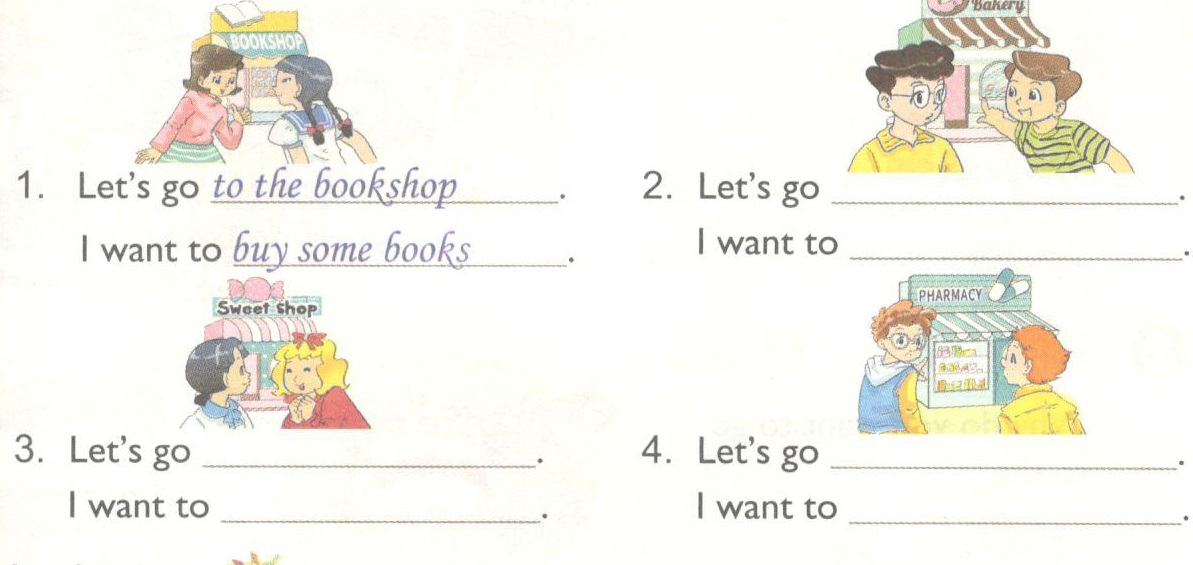 to the bakery
buy some bread
to the sweetshop
to the pharmacy
buy some chocolate.
buy some 
medicine.
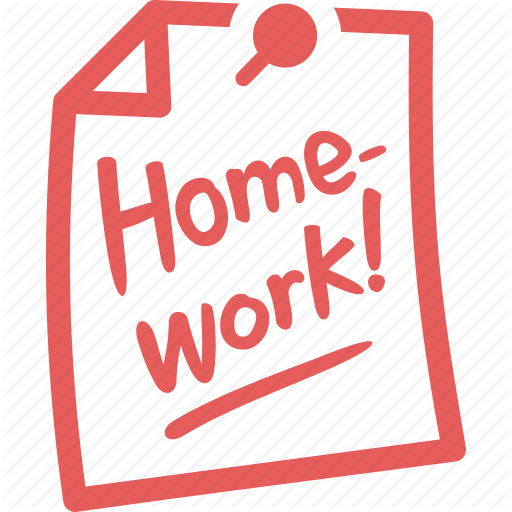 Write each new words 3 lines
Practice more the structures you have learnt.
Prepare new lesson 2
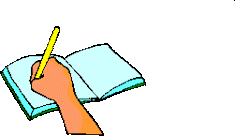 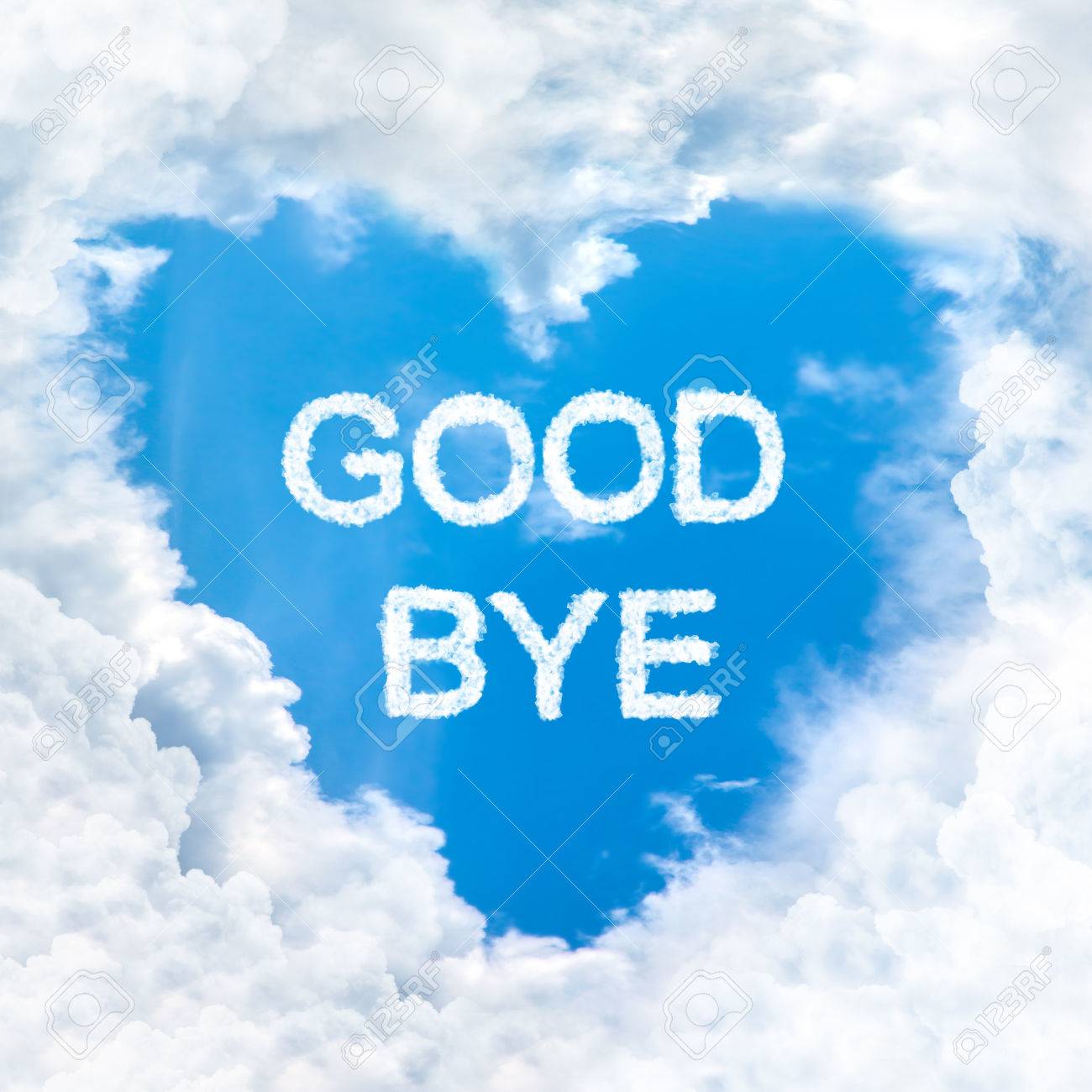 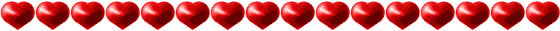 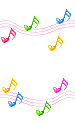 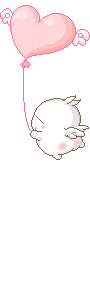